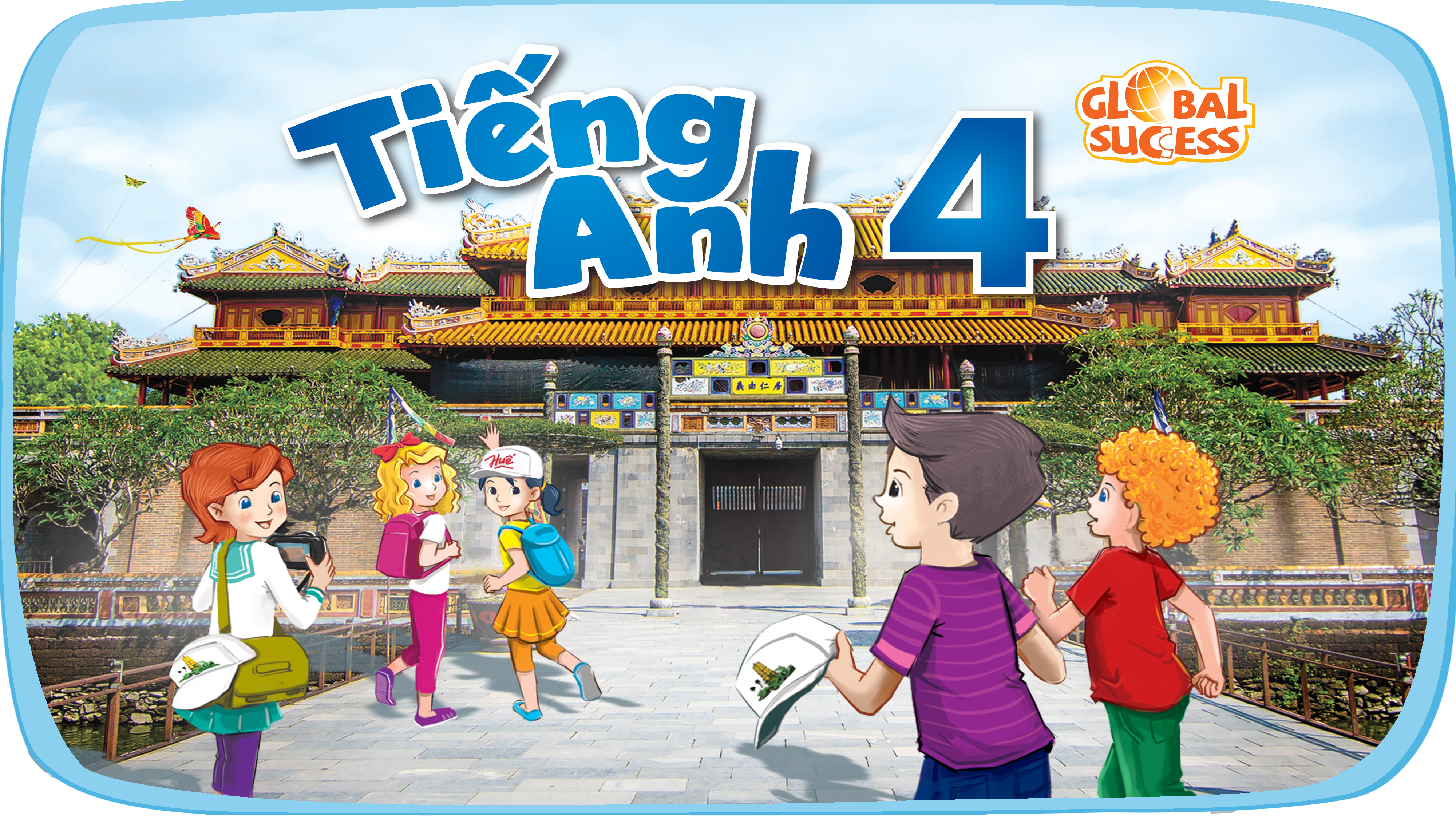 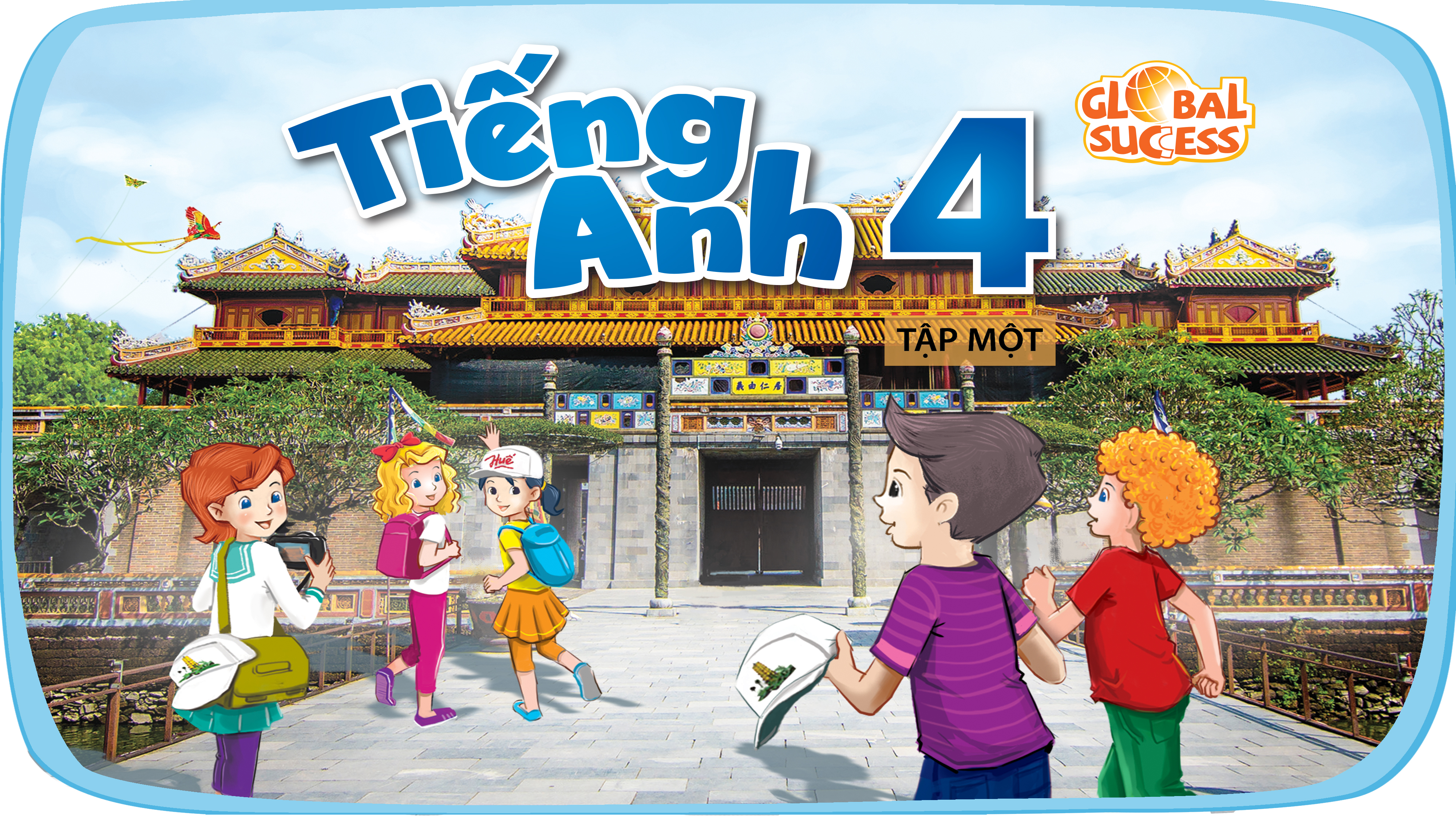 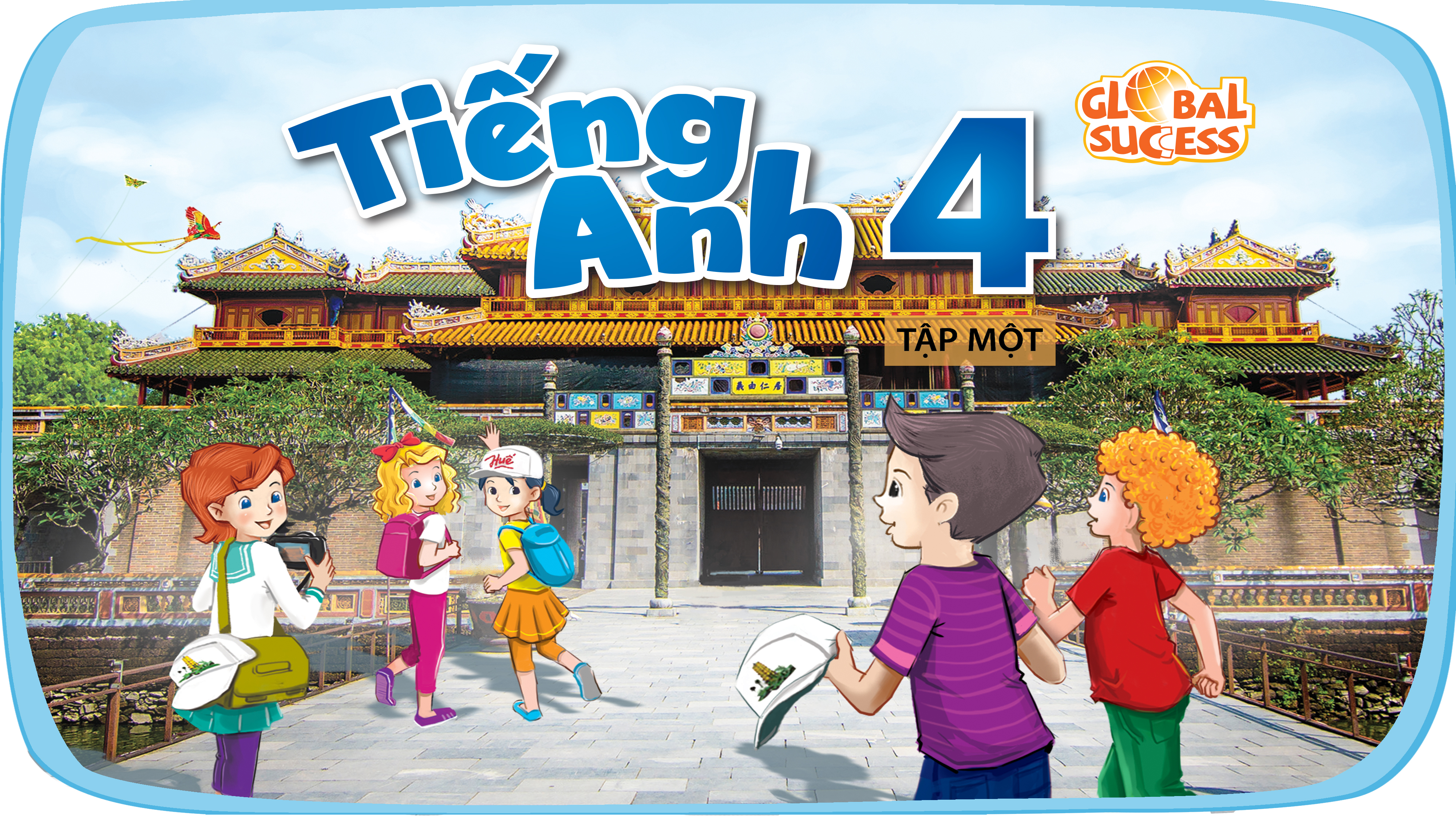 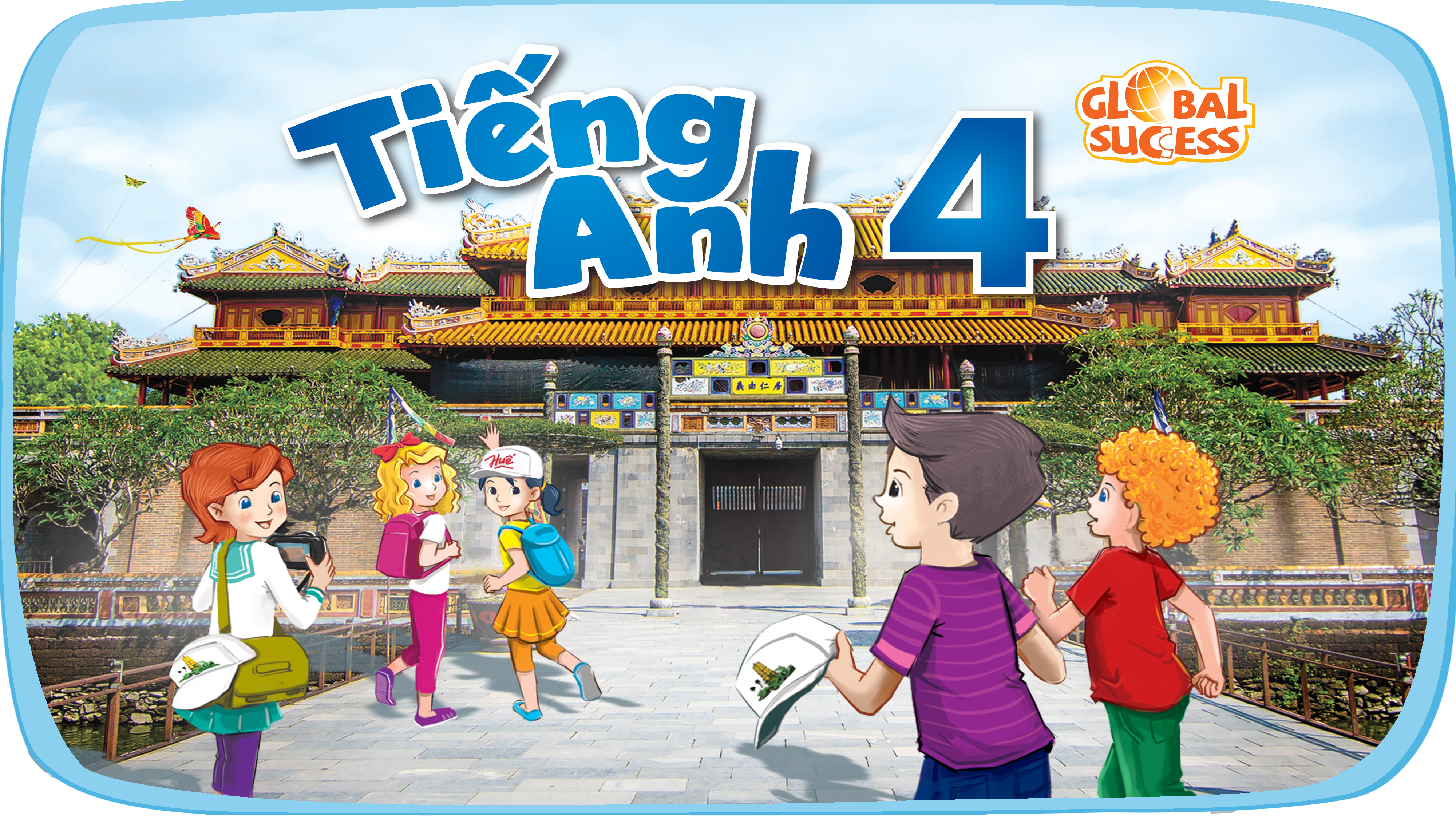 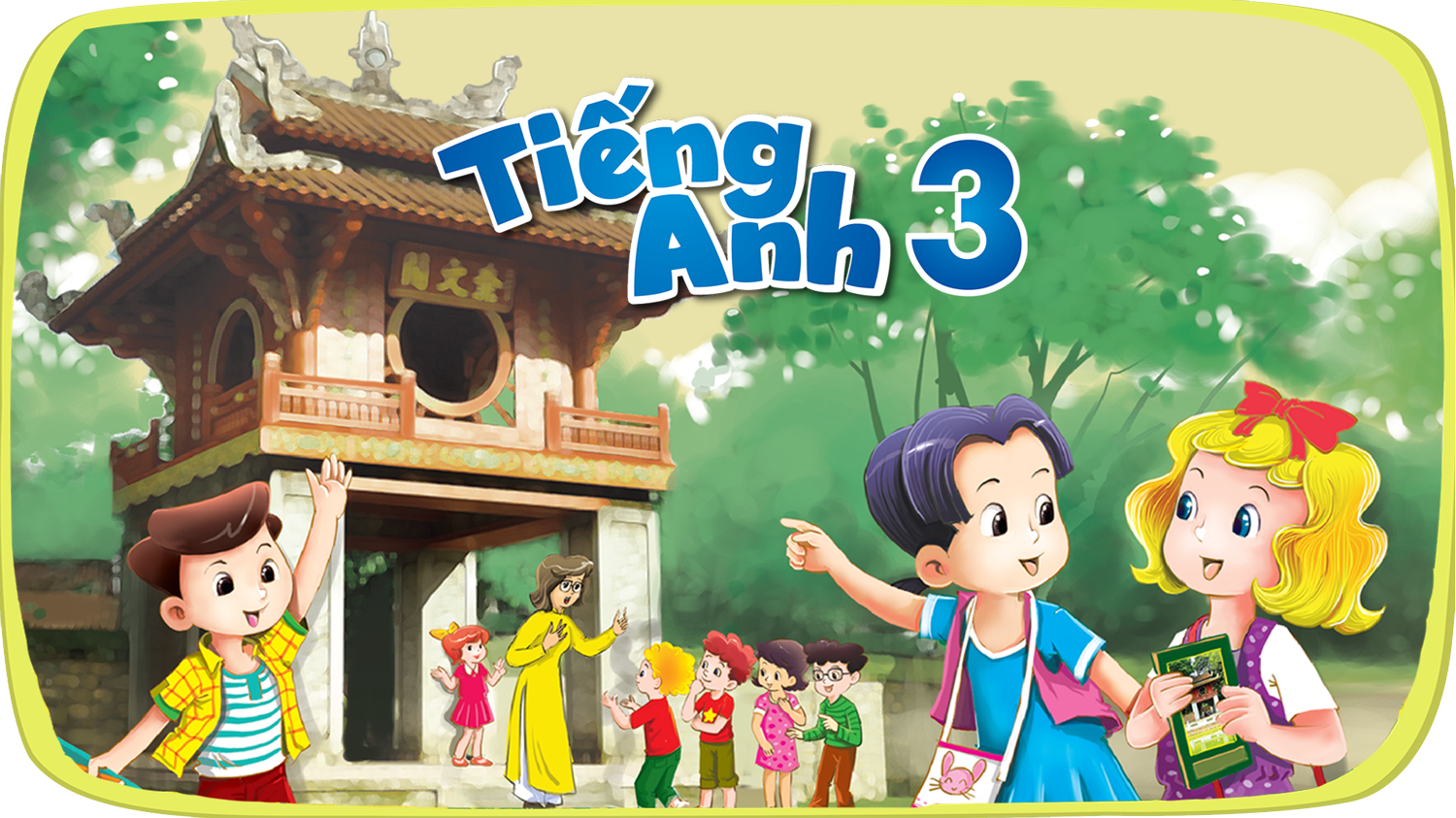 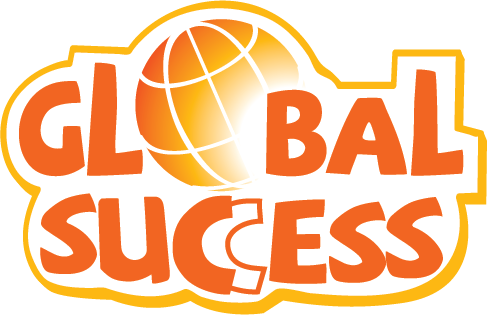 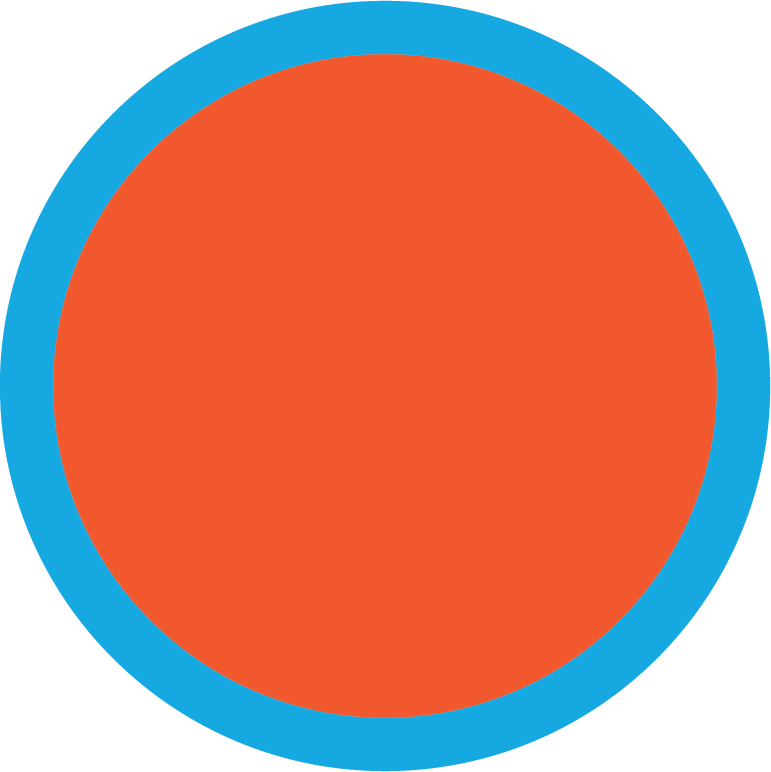 Unit  8
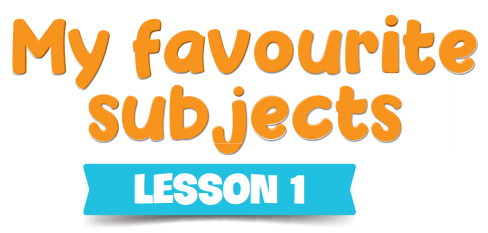 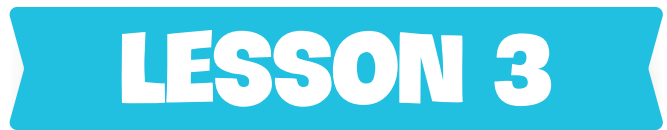 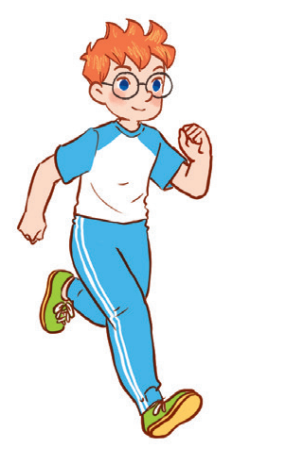 Period 5
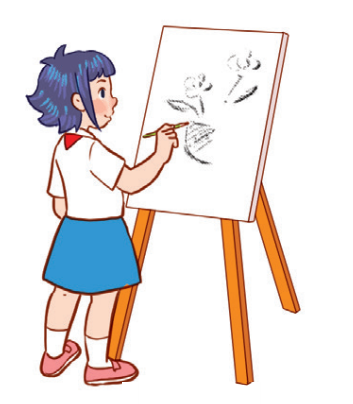 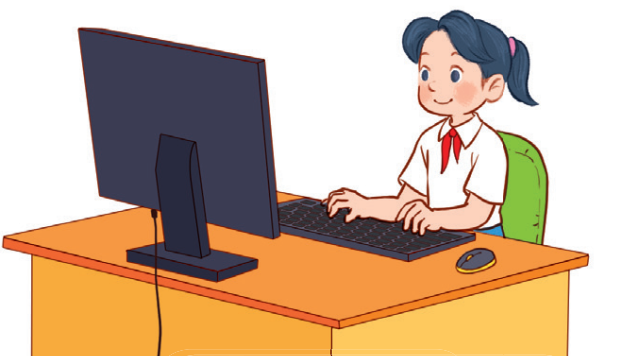 Contents
Warm-up and review
1
2
Listen and repeat.
Listen and circle.
3
Let’s chant.
4
5
Fun corner and wrap-up
3
1
1
Warm-up and review
Game: Make sentences
4
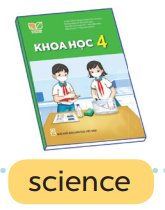 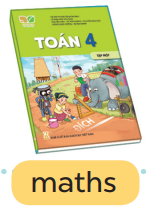 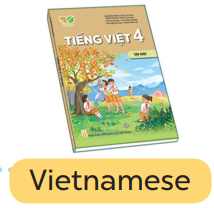 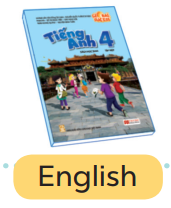 [Speaker Notes: Make sentences with these pictures.
Example: Why do you like science? – Because I want to be a science teacher.]
2
2
Listen and repeat.
6
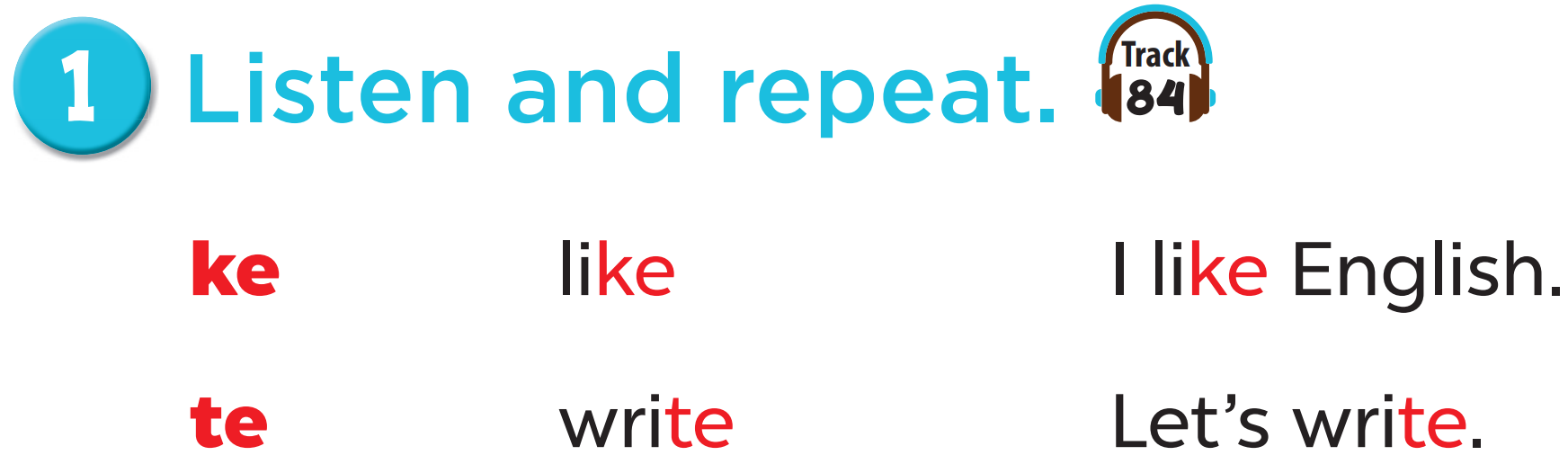 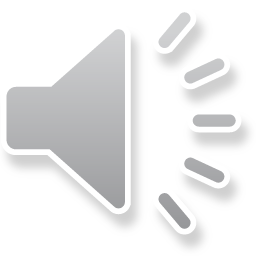 7
3
3
Listen and circle.
8
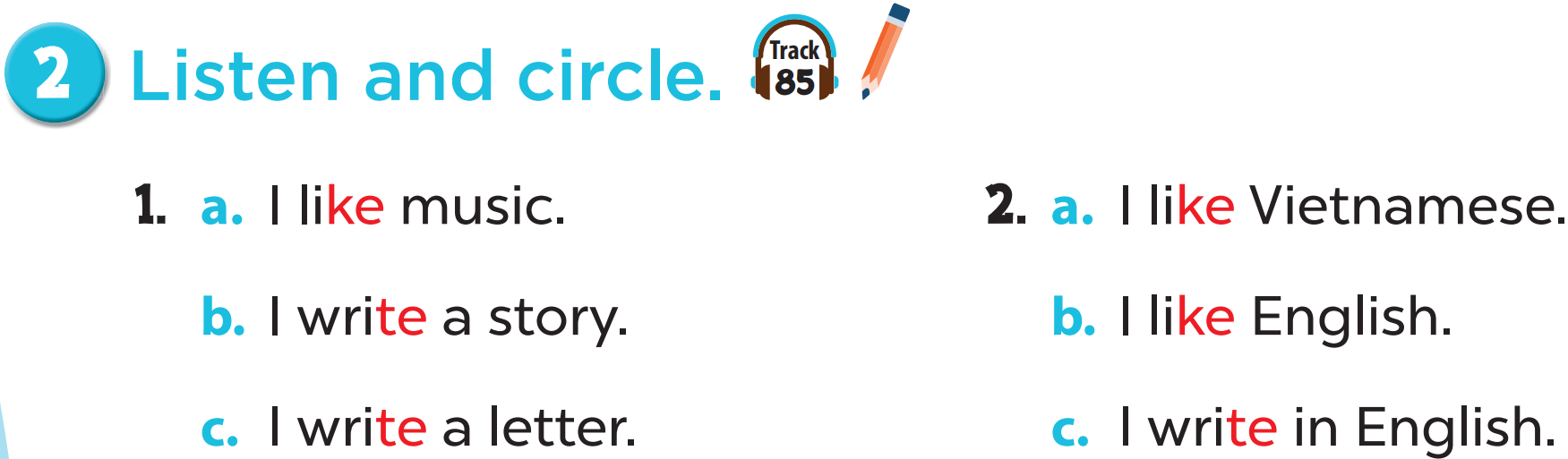 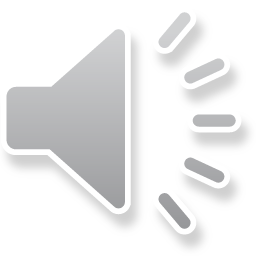 9
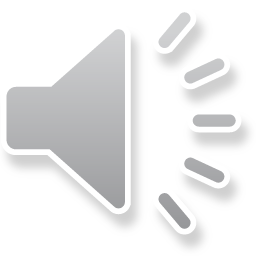 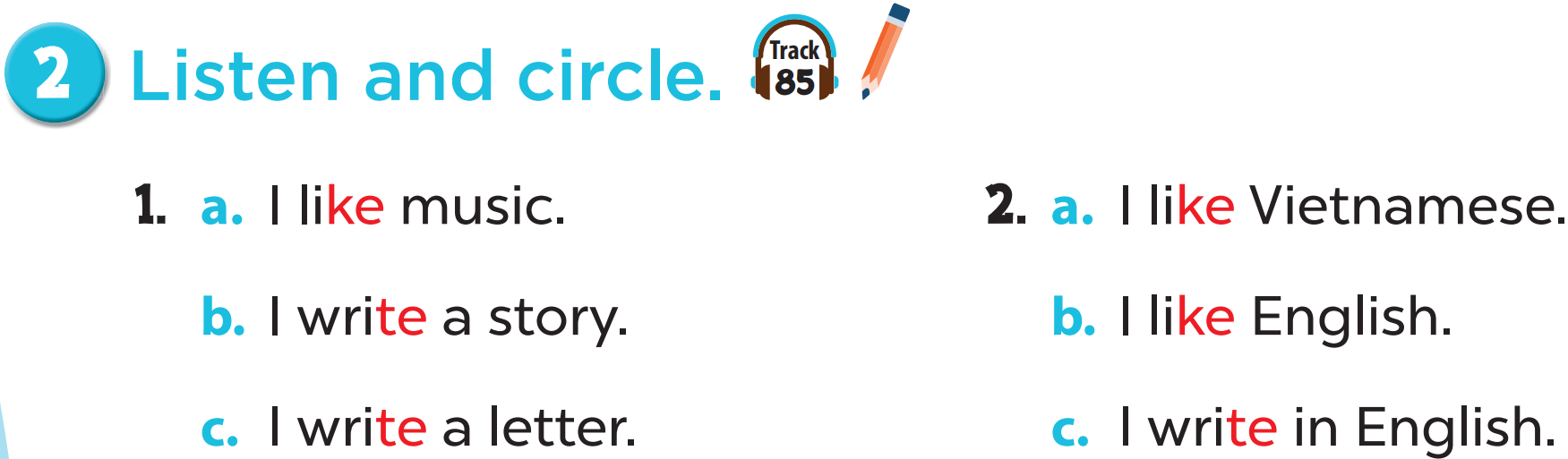 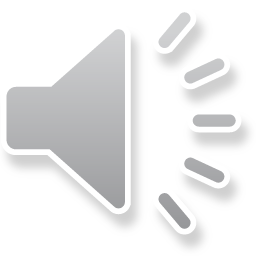 10
4
4
Let’s chant.
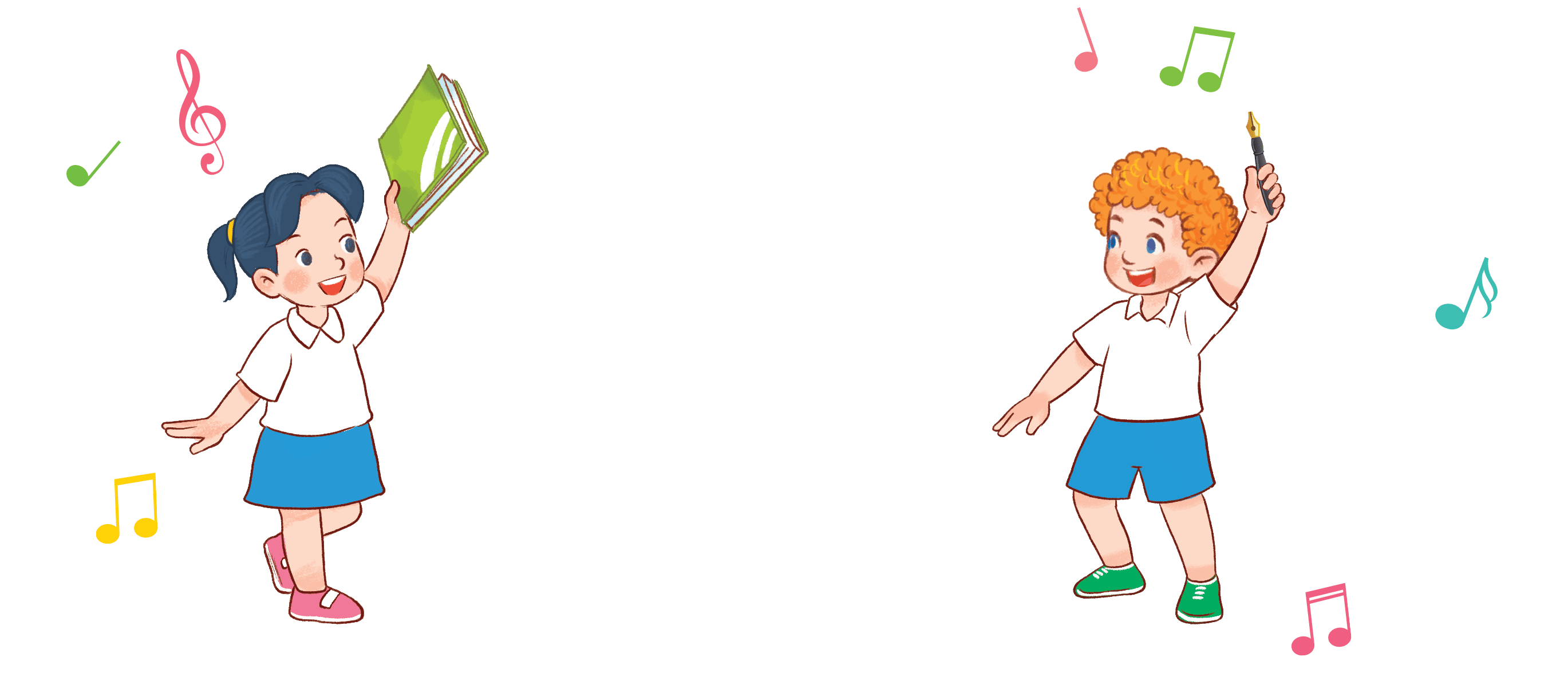 11
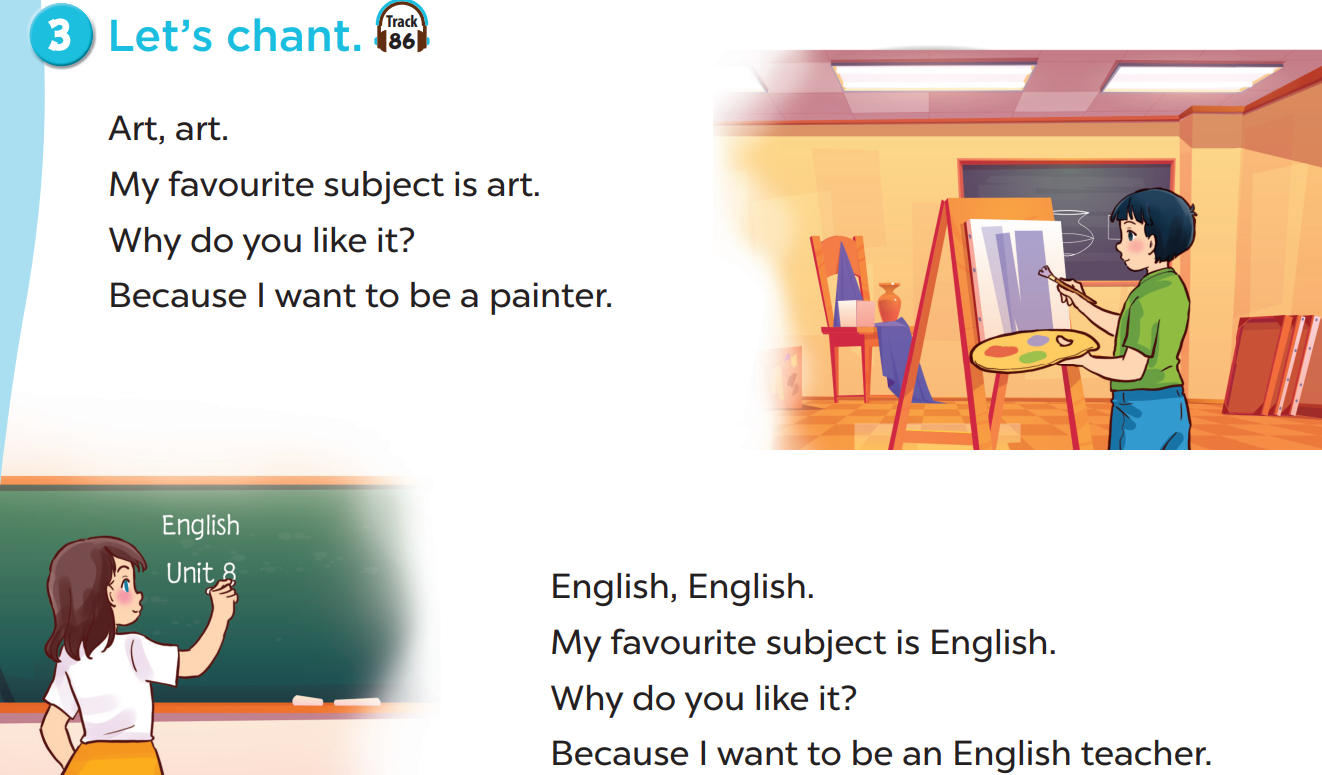 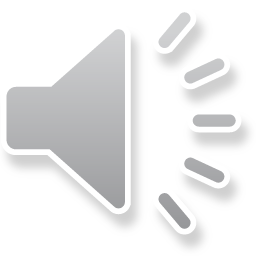 12
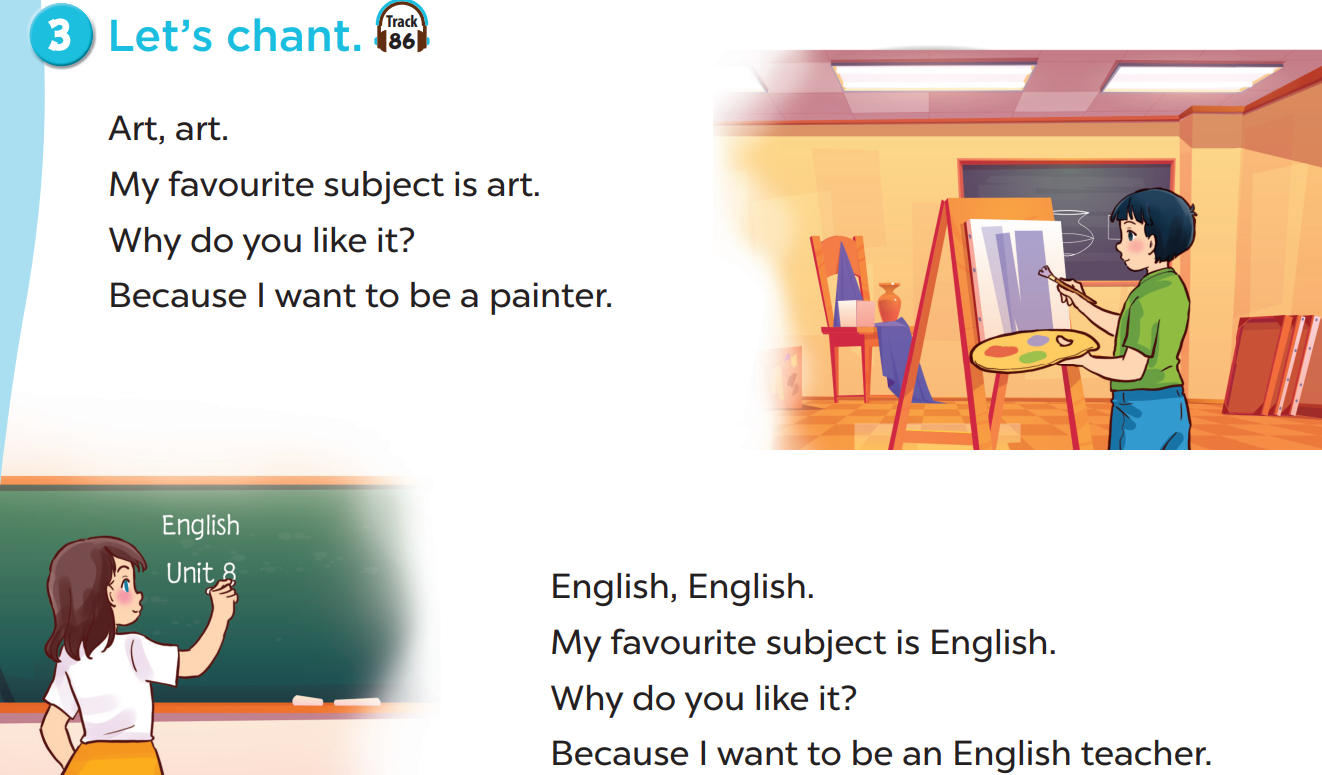 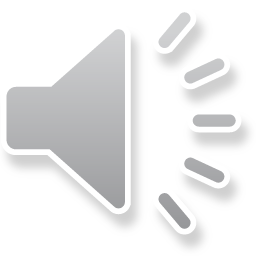 13
5
5
Fun corner and wrap-up
14
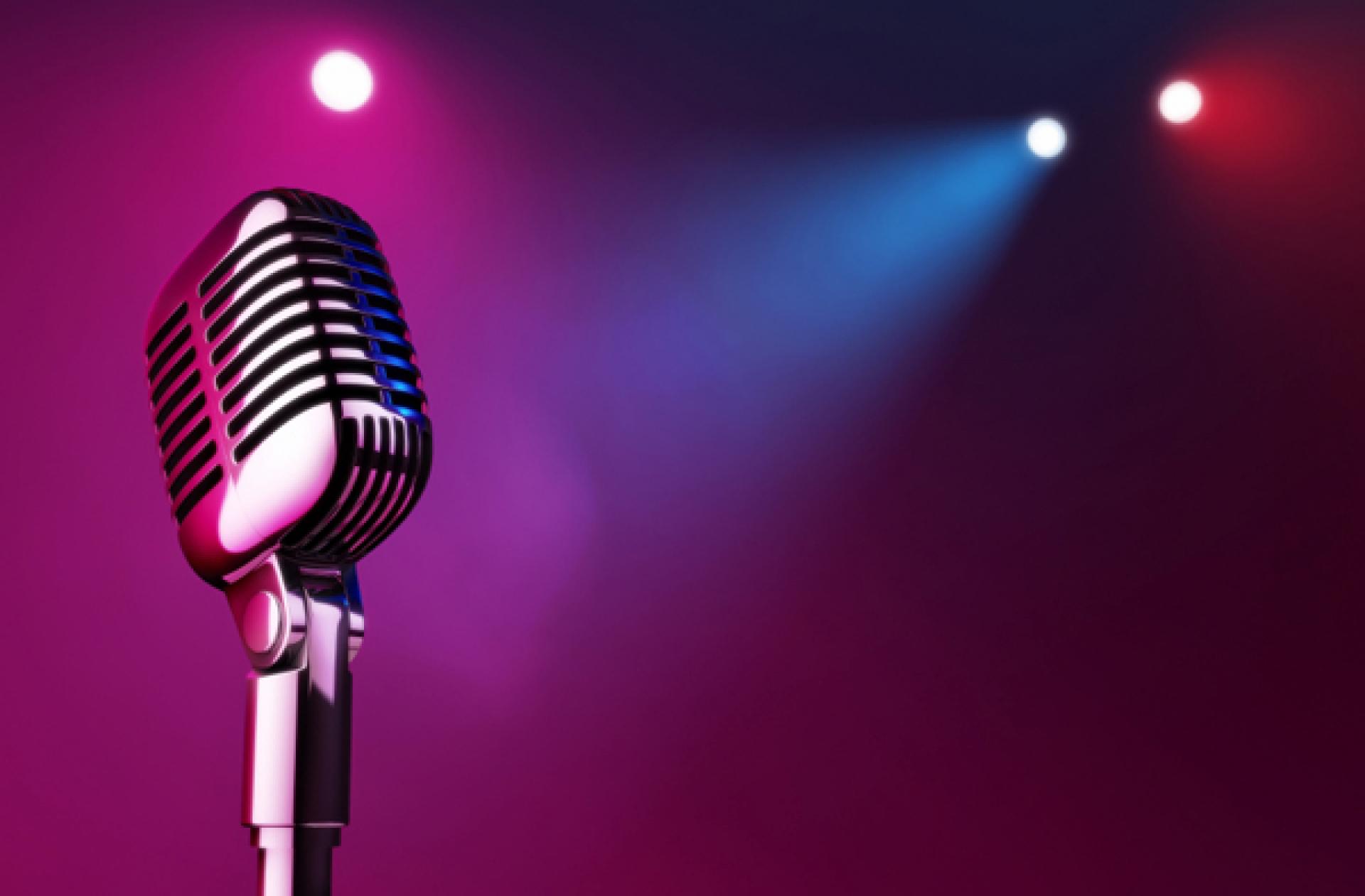 Singing contest
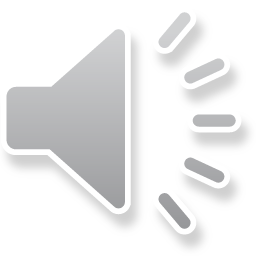 15
[Speaker Notes: play the track 86. 
Teach pupils to stomp their feet or clap their hands to feel the rhythm. 
Write down or use the unit flashcards to help pupils sing sentence by sentence.
Practise sereral times until they can remember and chant the whole song. 
Call some volunteers to sing and vote for THE BEST VOICE OF THE CLASS. 
Prepare some small gifts for them.]
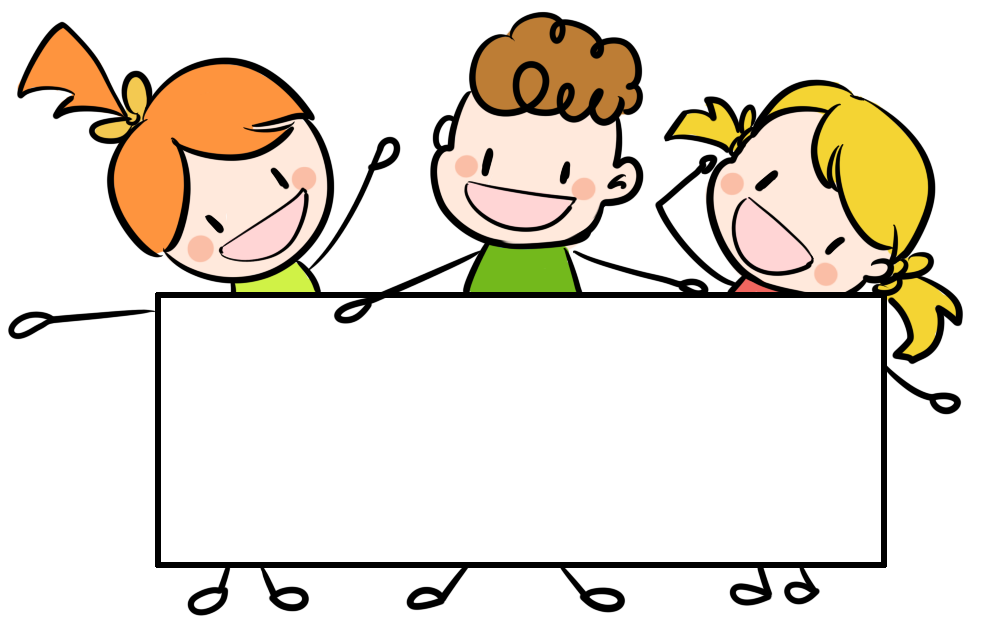 Facebook : Bùi Liễu  
0968142780
Thank you!